CMAQ-Urban: UK FINE SCALE MODELLING FOR DYNAMIC EXPOSURE STUDYNutthida Kitwiroon, Sean Beevers and colleaguesKing’s College London14th Annual CMAS Conference October 5-7, 2015 at Friday Center, UNC-Chapel Hill
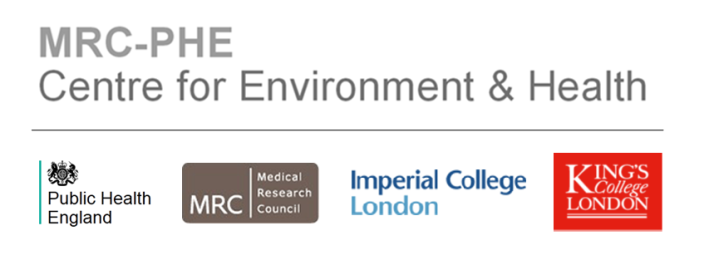 Outline
Background
  The development and description of the CMAQ-Urban model 
       for fine spatio-temporal predictions of air pollution and  
       human exposure at UK national level and policy applications.
  CMAQ-Urban results discussion
   Application in hybrid exposure model
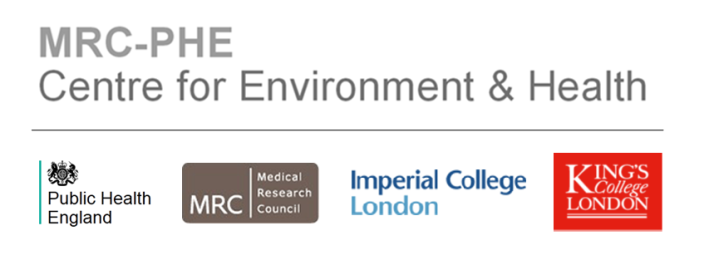 Background (1)
Daily activities and times spent in different microenvironments result in different
        levels of individual exposure to air pollution
    The time based activities and personal exposure of an individual to air pollution,
         is therefore key to determining health risks, and also address of
         human exposure misclassification.
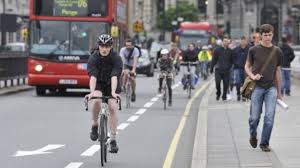 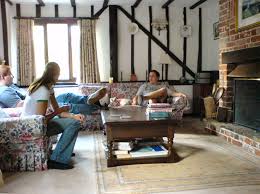 travel
at home
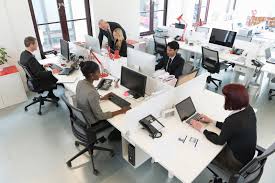 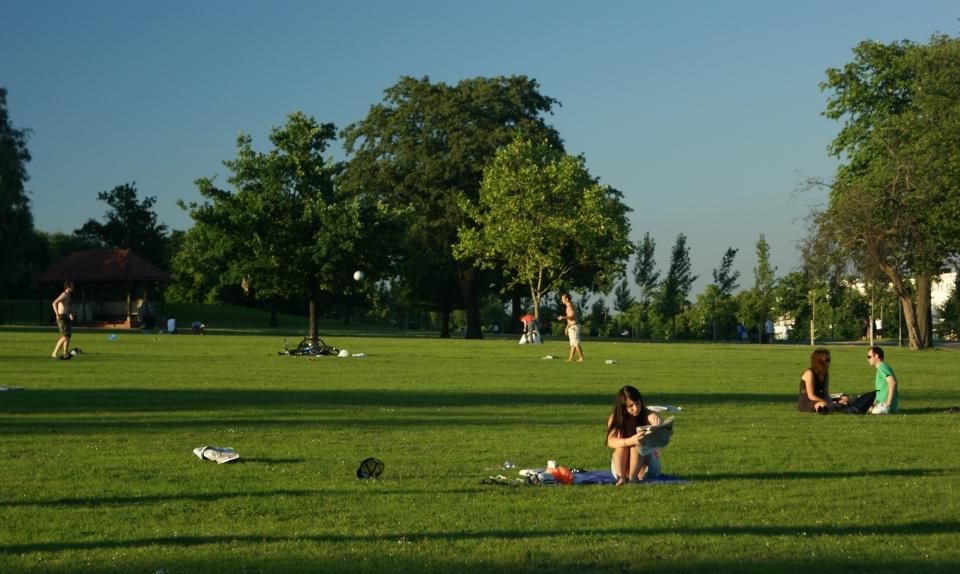 at work
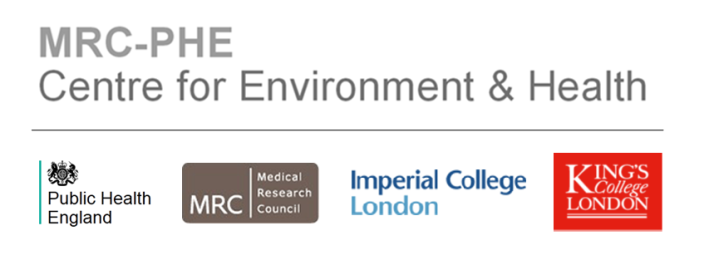 in other micro-environments
Background (2)
Traffic related pollutants pose risk to human health, e.g. respiratory and 
       cardiovascular diseases and with a significant numbers of UK population living    
       or working near roads.
   As part of the NERC traffic and human health project, the CMAQ-Urban was  
       developed to predict outdoor air pollution at street level by coupling the 
       CMAQ and ADMS-Road model. 
   The CMAQ-Urban model was also used as part of the calculation of indoor air
       pollution using the mass balance models for, within vehicles, trains, buses and
       also for the exposure of cyclists and pedestrians.
   To cover the those within the London population who travel beyond the capital,
        CMAQ-Urban has been extended to predict hourly concentrations at 20m grid
        resolution over the whole of the UK.
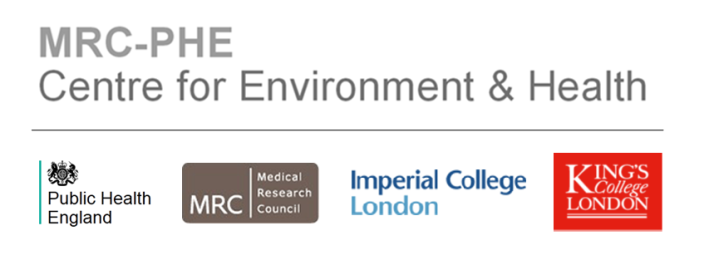 CMAQ-Urban modelling system
WRF
(Meteorology)
CMAQ-Urban Interface
(Parallel FORTRAN program)
Output
   Mean conc. Maps at 20m grid resolution: NOx, NO2, O3, PM10 and PM2.5

   Hourly Conc. at selected receptors
ADMS-CMAQ output 
   archive routine
Online road emissions 
   module
ADMS-Road
(Dispersion of 
unit of emissions)
NO2-NOx-O3 
  chemical module
Output for exposure  
   estimate routine 
   (optional)
CMAQ
(Background concentrations)
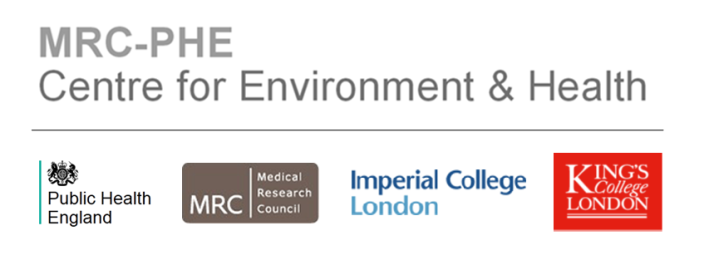 For UK version, the  CMAQ-urban interface has been 
parallelised with MPI to  reduce model runtime
WRF/CMAQ model domains
   50km grid resolution over Europe and downscaled to 10km over the UK, 
   23 vertical layers with 7 layers under 800m
WRF
   Lateral conditions: GFS (ds083.2)
   Radiation, Cumulus, Microphysics, Surface, LSM, PBL :RRTM/Dudhia,Kain-Fritsch, 
   WSM6, P-X, RUC, ACM2
CMAQ
    Area emissions for CMAQ: 
   European Monitoring and Evaluation Programme  (EMEP) 
   National Atmospheric Emissions Inventory (NAEI)
   Road traffic emissions from King’s. 
   Biogenic emissions using BEIS3 in SMOKE2.6
   Point sources emissions: European Pollutant Release and Transfer Register (E-PRTR) for EU  
   and NAEI for UK 
   Chemical scheme: CB-05 with aerosol and aqueous chemistry
   Boundary Conditions: MACC
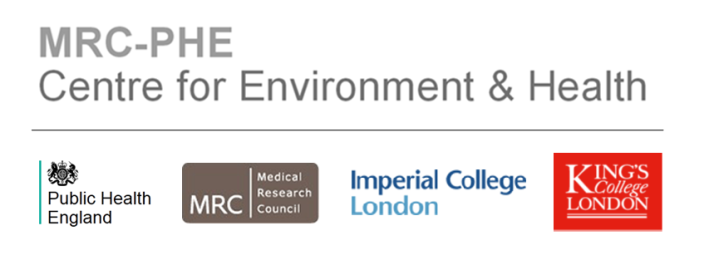 ADMS-Road v2.3
Input meteorology from WRF:  wind speed and direction, temperature, 
      surface sensible heat flux and planetary boundary layer height. 

  Output: the dispersion of primary pollutants of unit emissions (1 g km-1 s-1 ) 
      across regular grid spacing of 5m and within 225 m distance from the center of the  
       roads.

   Six road categories are included in the calculation; 
   Open roads (motorways)
  Typical roads (average urban roads surrounded by low rise buildings (~10m), 
     a road width of 20 m)
  Canyon roads (width of 30 m, building height of 25m) and 4 road orientations 
     are included:
north-south
east-west
southwest-northeast
southeast-northwest
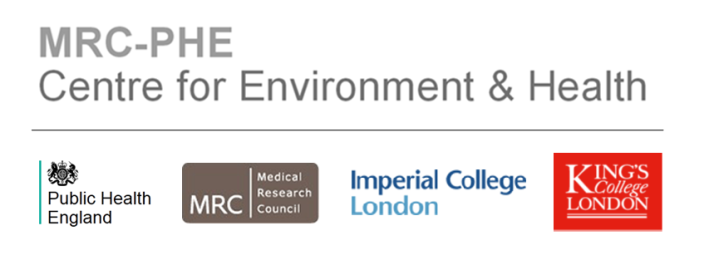 UK road network and emissions used in CMAQ-Urban
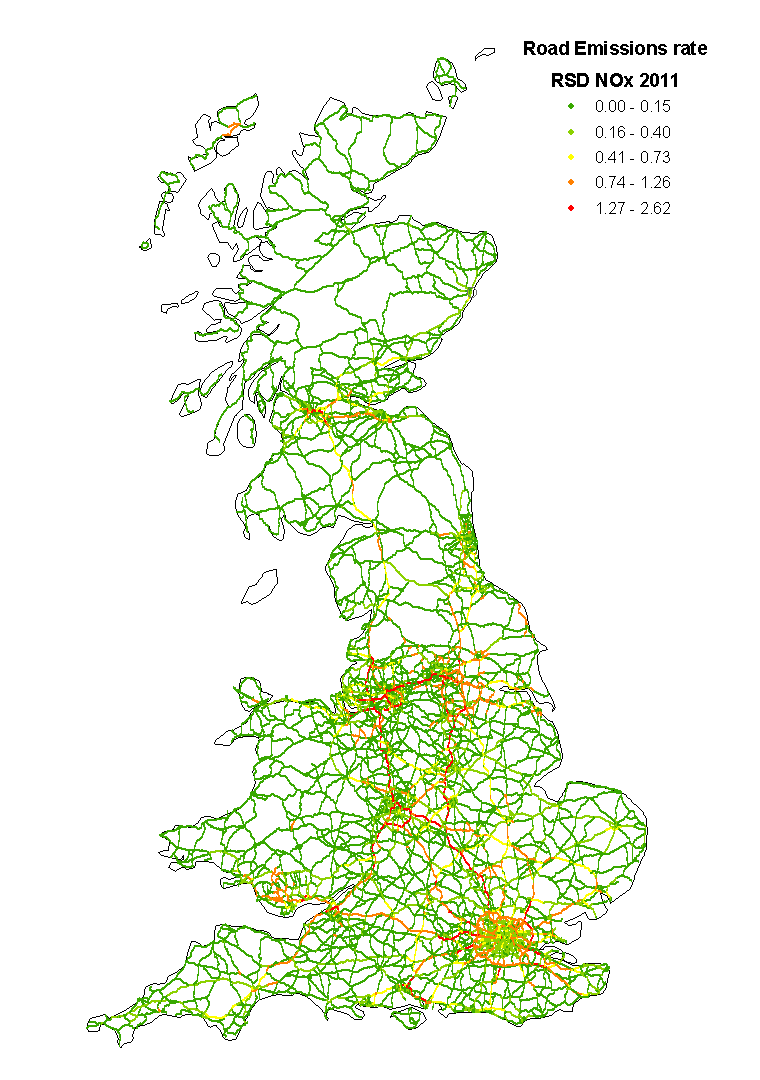 Modelled roads include 17,696 major road links

   Road emissions are calculated on line 
      (Beevers, et al. 2012)

   Emissions factors are derived from remote 
       sensing device (RSD) for NOx and the  
       Department for transport (DFT) for PMs.

   Vehicle speeds are based upon road type
       (motorways, dual carriage ways and single   
        carriage ways)

   Hourly profile of road traffic is extrapolated and  
       averaged from 37 automatic  traffic count sites in
       London
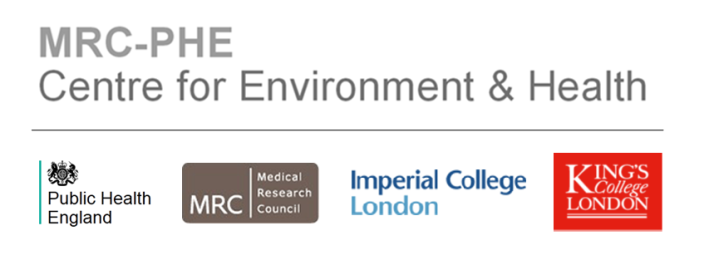 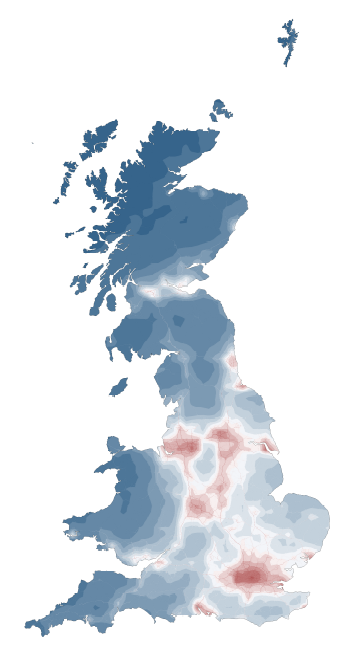 2011 annual mean NO2 concentrations(10km grid spacing background concentrations)
Glasgow
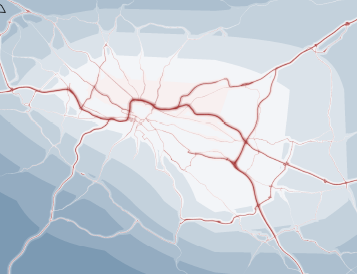 Leeds
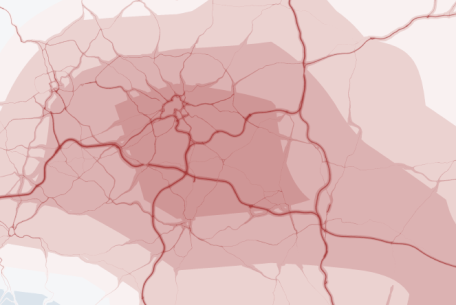 Manchester
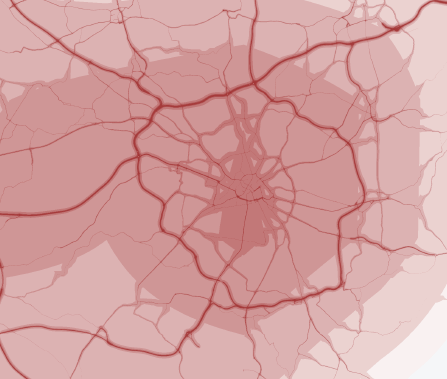 London
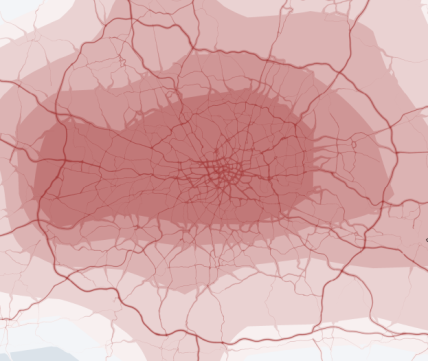 Birmingham
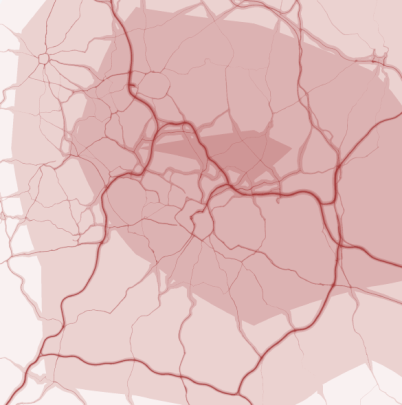 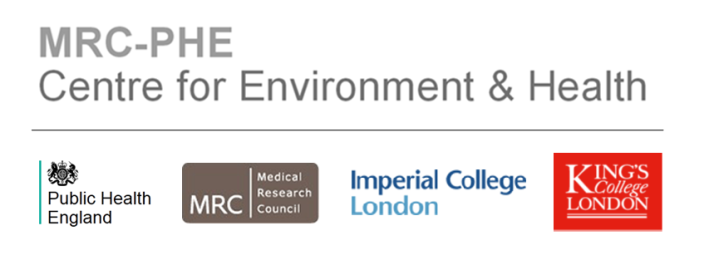 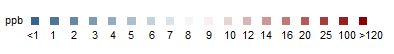 Hourly NOx concentrations: 06/01/2011
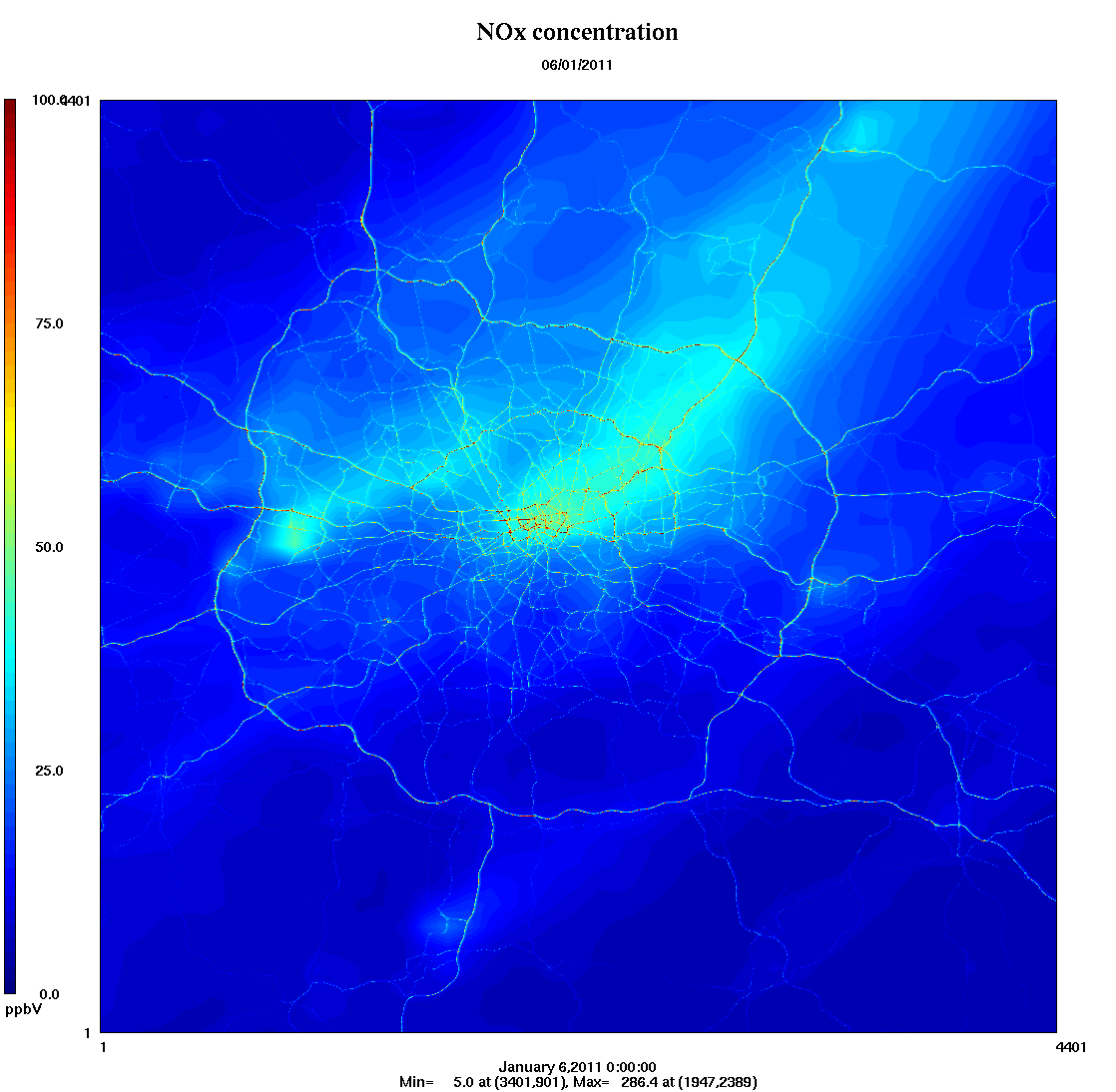 Model runtimes
Model runtimes for UK annual simulations: The CMAQ-Urban runtimes is 8 days on a  4 yrs old Linux cluster with 8 slave node (3GHz CPU and 48 GB RAM on each node each), plus 6 days for WRF/CMAQ simulations (The model runtime can be compromised 3-5 times faster on the UK national supercomputer).
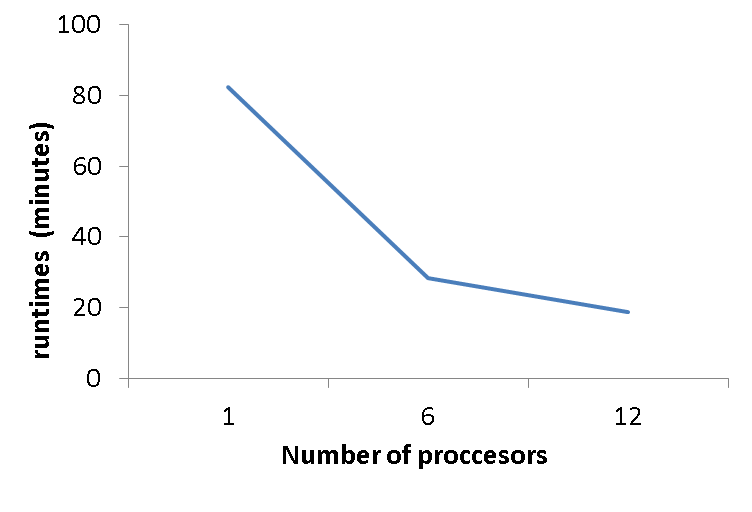 1 day simulation for London on 1 computer 
Node (3GHz CPU and 96 GB RAM)
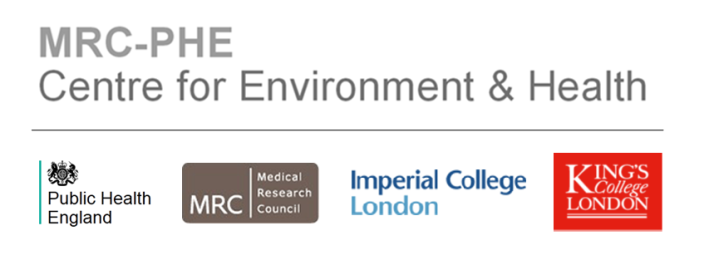 Air quality monitoring stations for model evaluation
144 sites with >75% data captured
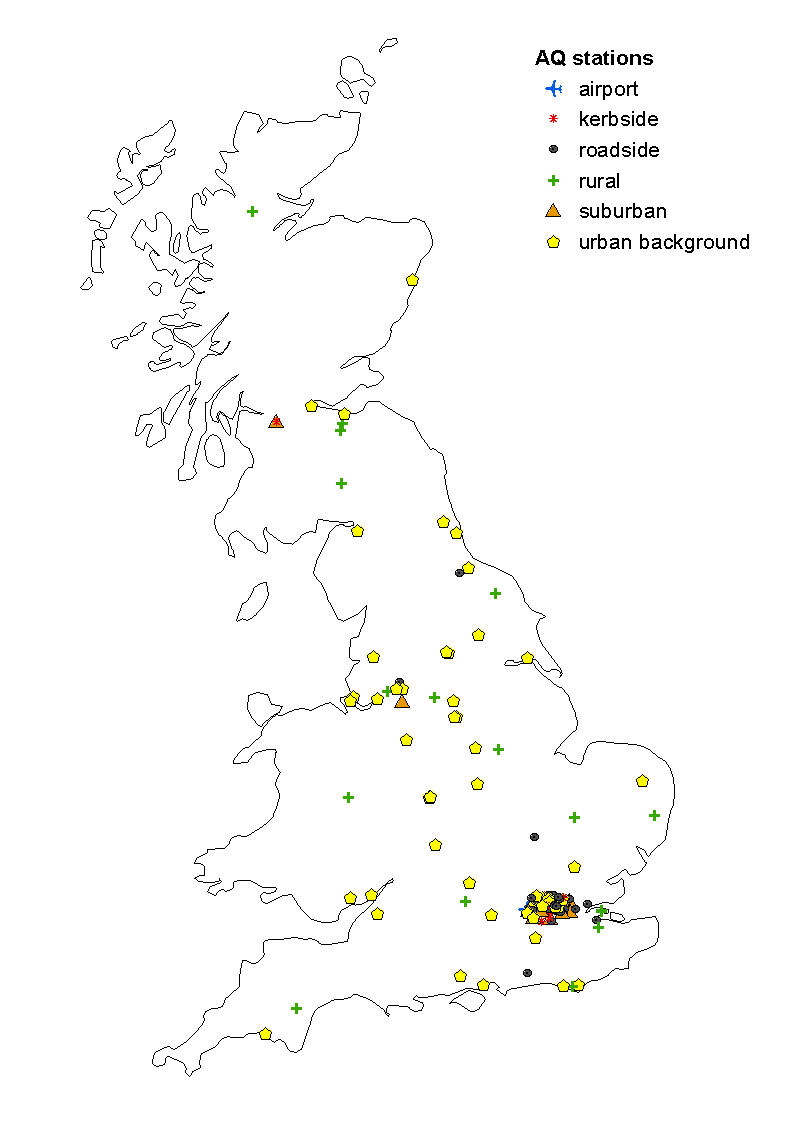 * Background concentrations  are adjusted with added SOA (1 µg m-3 , a conservative value derived from SOA analysis in the CMAQ-UK project ,  and biomass burning aerosols (1 µg m-3, personal communication with Dr Gary Fuller at King’s)
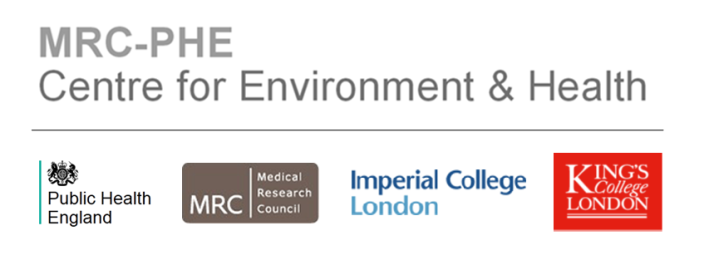 Fuller GW et al, 2013. Atmospheric Environment 68,  295–296. Fuller GW et al, 2014. Contribution of wood burning to PM10 in London. Atmospheric Environment (accepted, publication pending).
Temporal variations of modelled and observed NO2 concentrations (2011)
J  F M AMJ J AS O N D
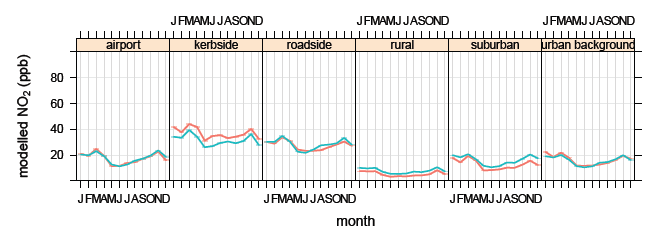 M   T  W   Th  F    S   S
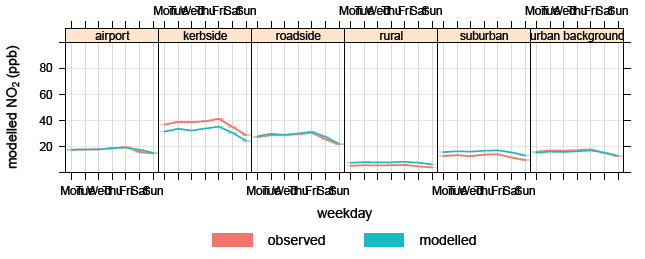 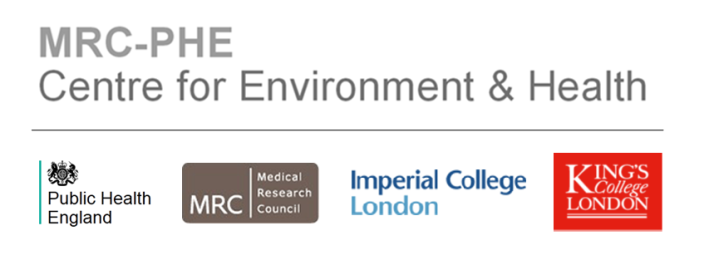 2011 annual mean NO2 concentrations Improvement with higher resolution of background concentrations
using 10km grid 
background concentrations
using 2km grid 
background concentrations
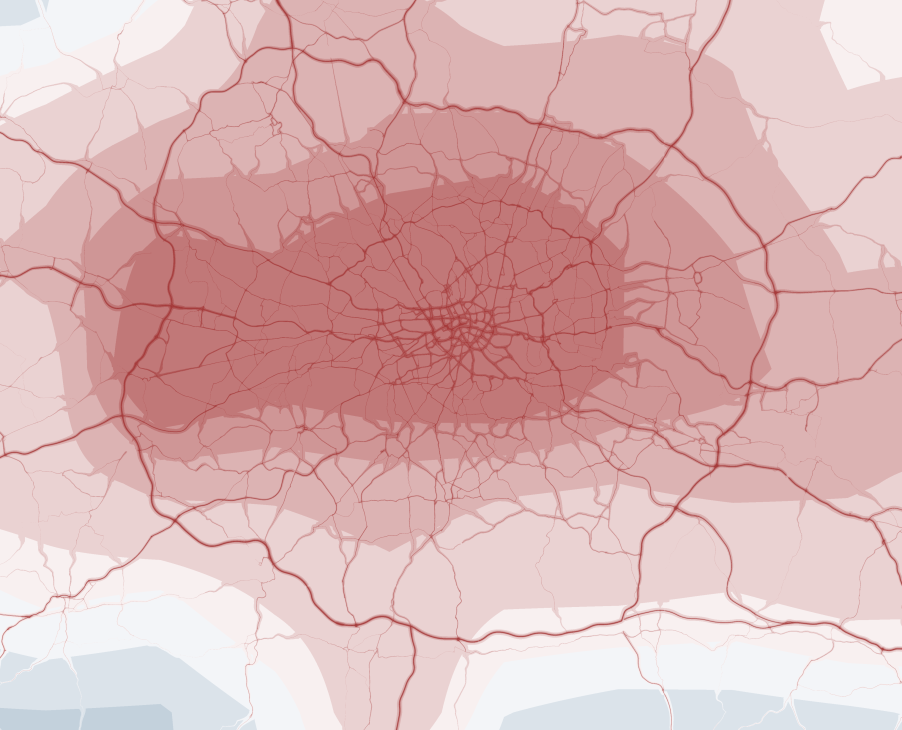 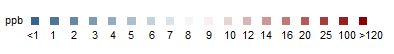 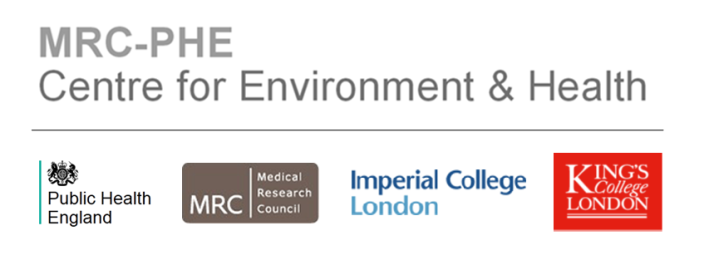 Remove double counting from background concentrations using CMAQ-DDM
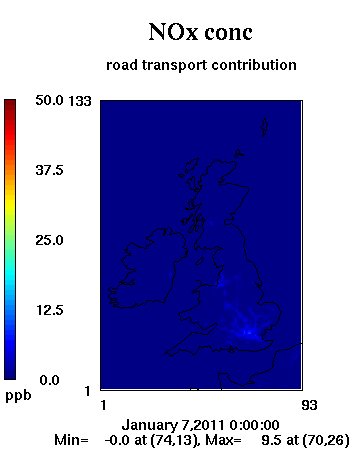 Current estimates of double counting using standard CMAQ is < 10%.

  CMAQ-DDM can provides the road traffic contribution to background concentrations which can then be used to eliminate the double counting.
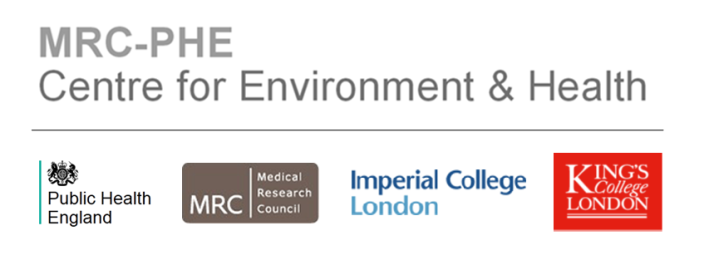 Application in the hybrid exposure model
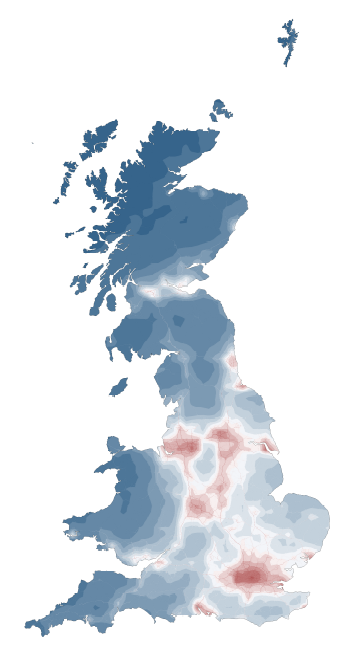 Micro-environmental modelling: in-vehicle (bus, car, train, tube), cycle, walk, indoors (I/O exchange - J Taylor (UCL))
CMAQ-urban: air quality model
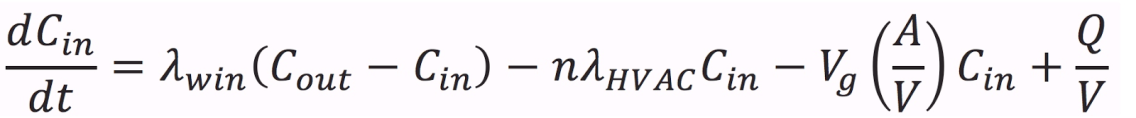 London Travel Demand Survey: Trips by transport mode: Sex, age, gender and socio-economic status
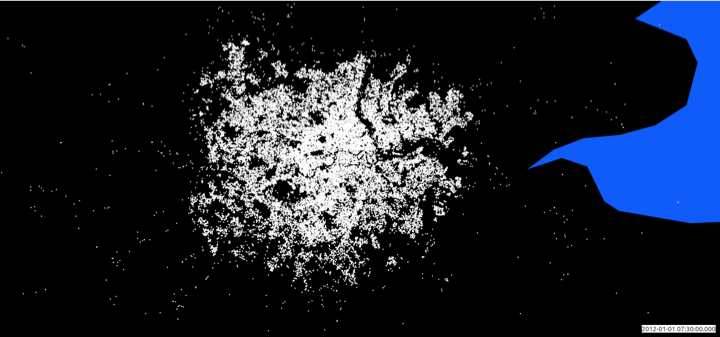 Oyster card data
Detailed human exposure
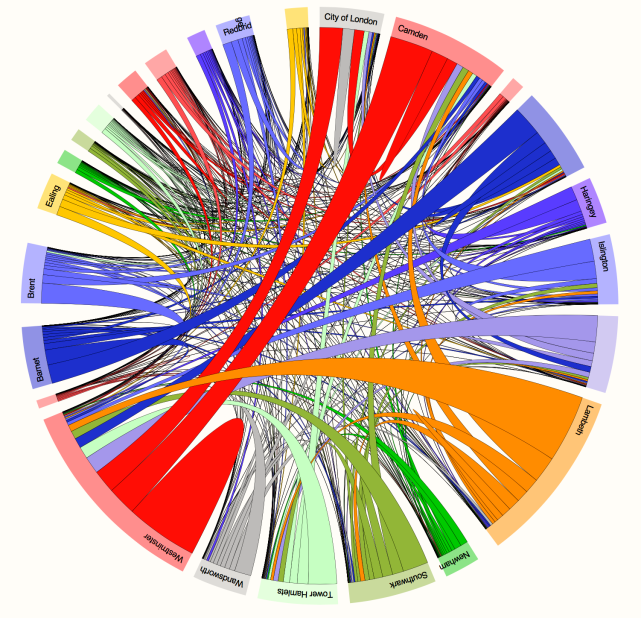 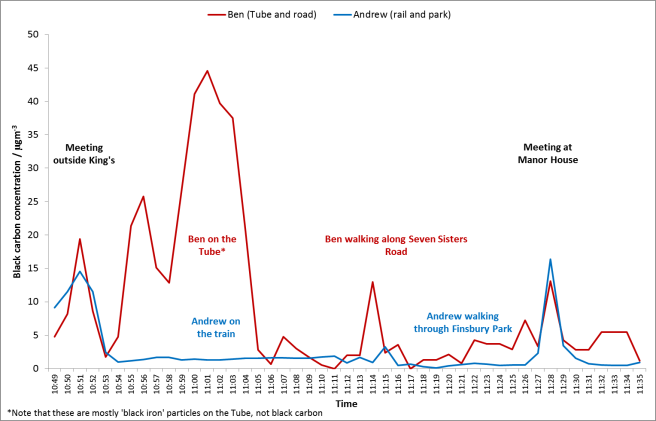 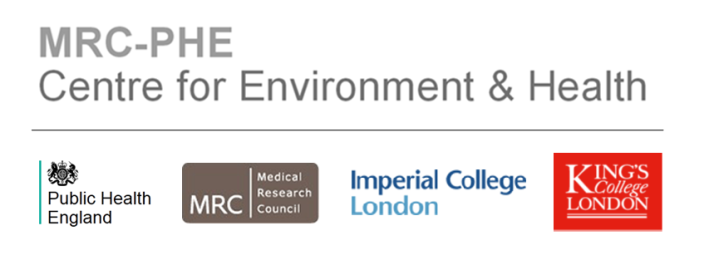 J Taylor et al., 2014. The modifying effect of the building envelope on population exposure to PM2.5 from outdoor sources. Indoor Air. doi:10.1111/ina.12116
London journeys
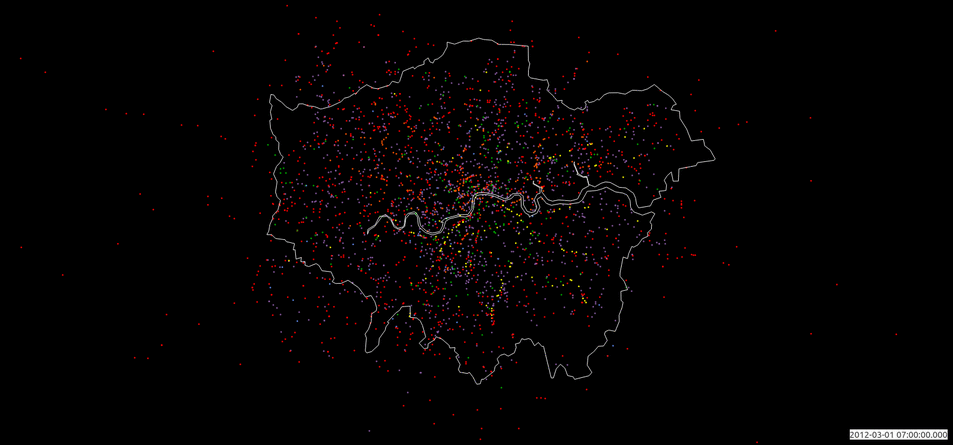 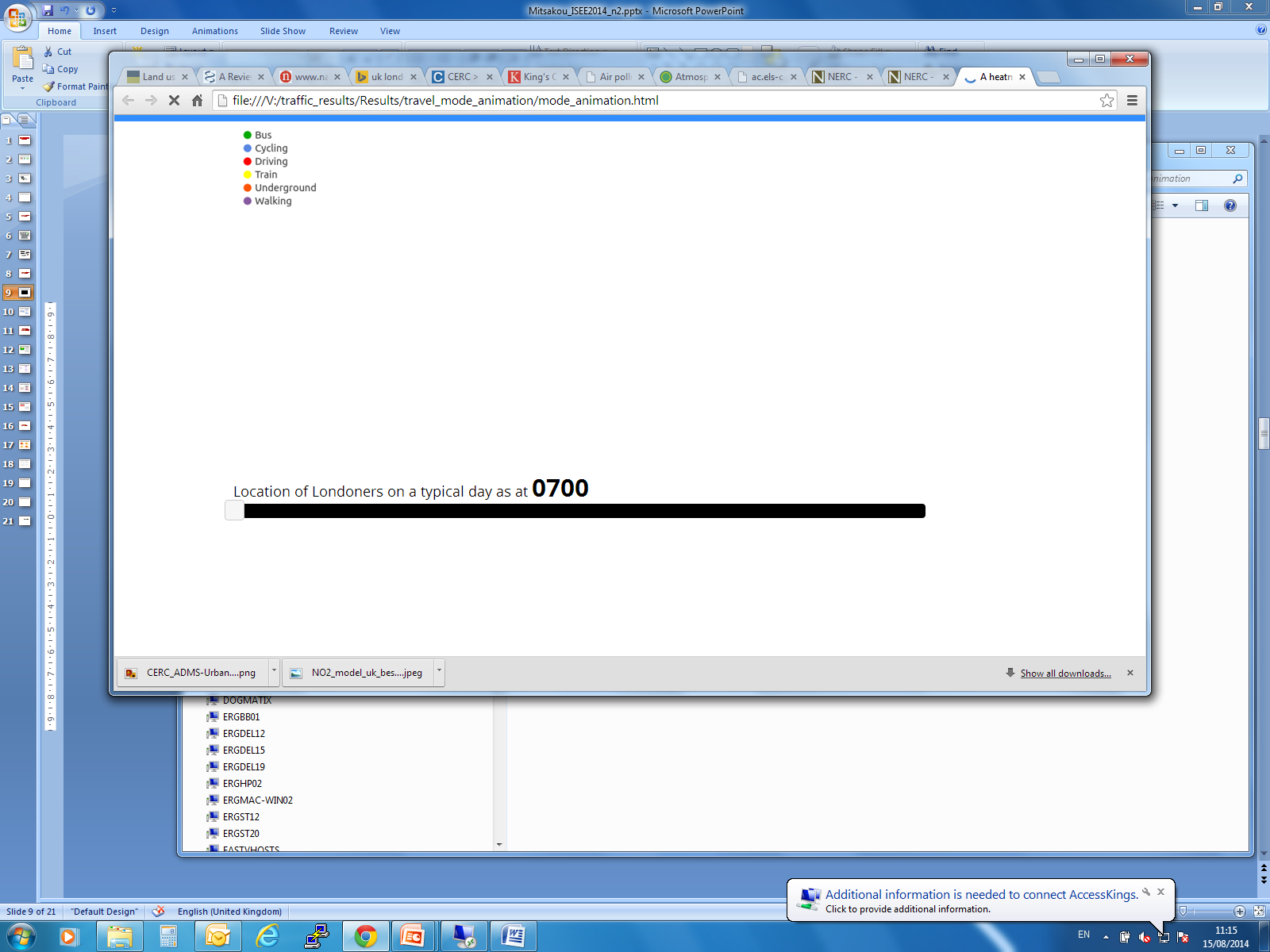 “Thank you for your attention”
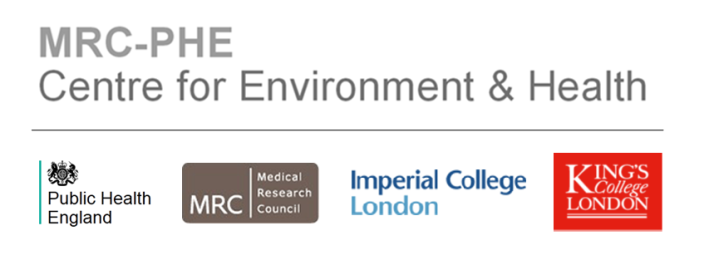 Sample of dynamic human exposure to PM2.5
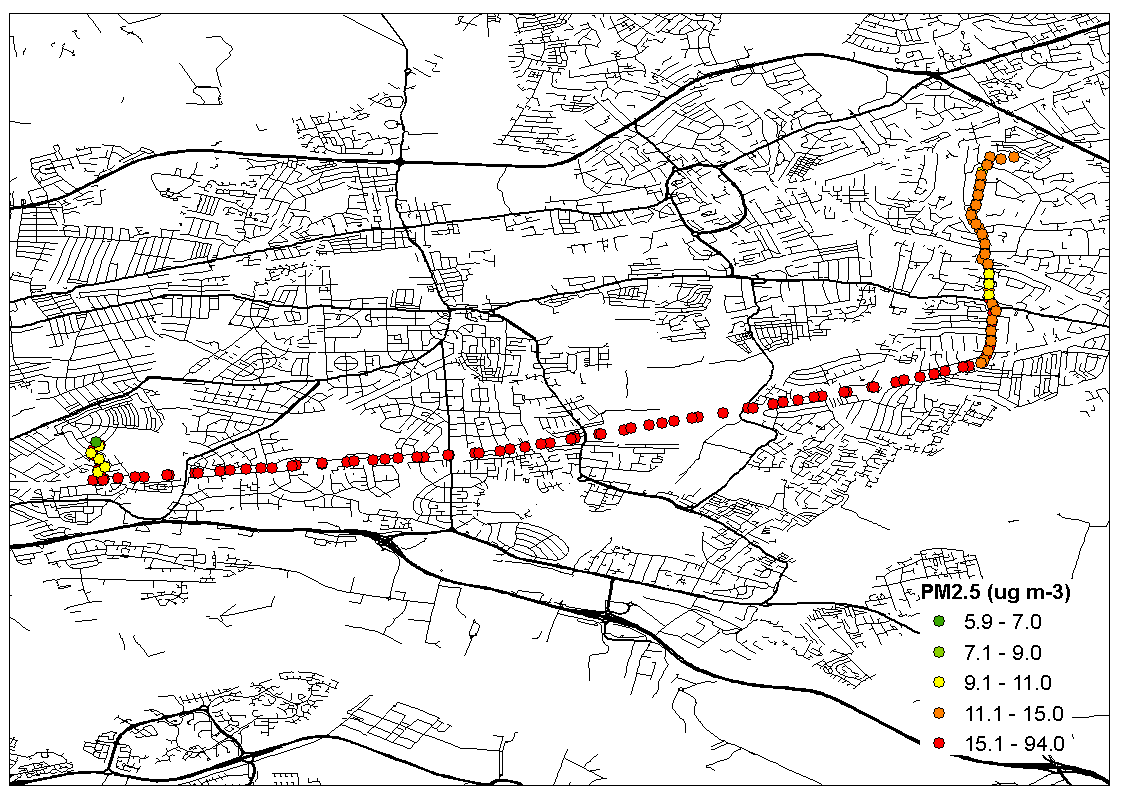 Walking (9:30am)
Bus (9am)
Indoor (4am, 12:30 pm onward)
Walking (8am, 12:30pm)
Underground  (8:30am, 12pm)
Total travel distance of approximately 13 km
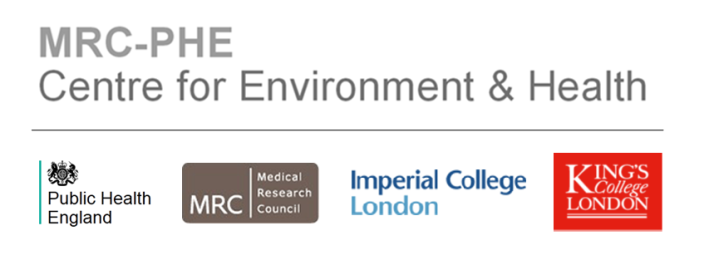 Exposure misclassification
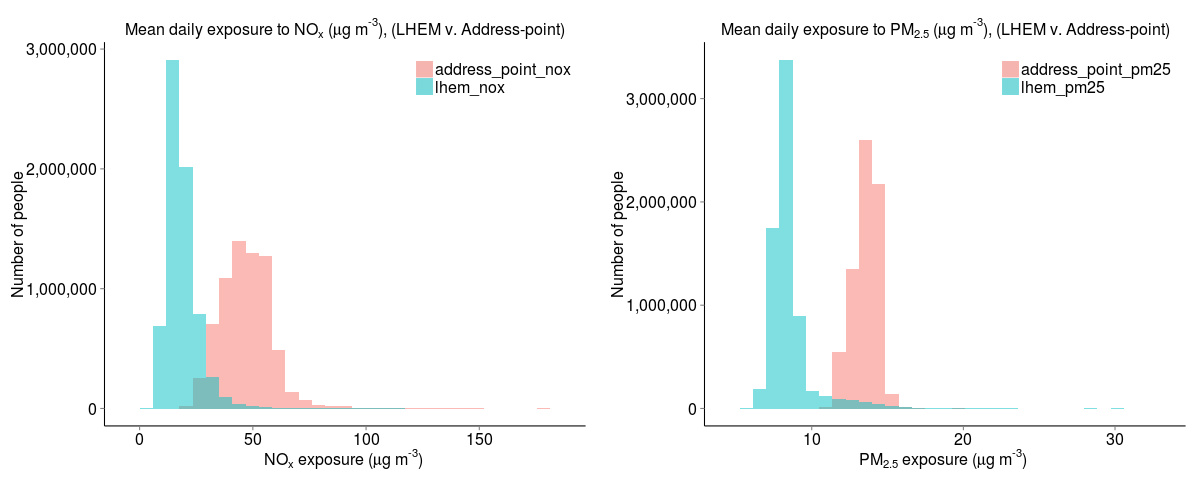 The average exposure for London population is estimated to be 37% lower for PM2.5  
       and 61% lower for NOx, than at the residential address, due mainly to the
       indoor/outdoor ratio of air pollutants and the time spent indoors (90+%). 
   The range of personal PM2.5 exposure estimated by the LHEM is larger than the
       equivalent exposure at the residential address: between 6.0 and 32.2 µg m-3 (LHEM)
       c.f 11.2 and 20.0 µg m-3 (residential address). 
   For NOX the range in exposure is smaller: between 4.9 µg m-3 and 136.3 µg m-3 
          (LHEM) c.f. 20.1 µg m-3 and 180.5 µg m-3 (residential address).
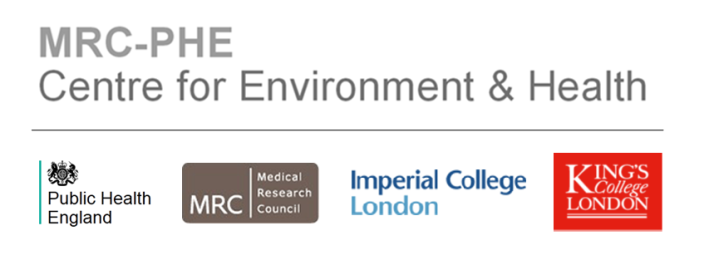 LHEM: London hybrid exposure model (dynamic exposure model)
Summary
CMAQ-Urban has been extended to predict fine spatio-temporal resolution 
       outdoor air pollution at UK national level for dynamic human exposure study
       and other policy applications, e.g., planning for NO2 reduction.

   An annual simulation can be accomplished within an acceptable time frame using
       the parallel CMAQ-Urban (an annual simulation can be archived about <=8 days)

   The performance analysis show good agreement with the measurements
        although with some rooms for improvement, e.g., SOA and biomass burning
        aerosols of background concentrations.

     Spatial distribution of model output can be improved with finer grid resolution
        of background concentrations and this may also reduce the negative bias at
         kerbside sites and positive bias at rural sites. Kerbside	under prediction is also 
         likely to be emissions related.

    Although a small error of <10%, double counting in CMAQ-Urban can be
        eliminated using CMAQ-DDM.
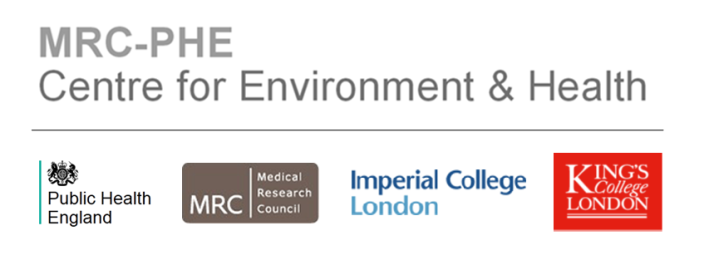 Acknowledgements
“We thank the Natural Environment Research Council, Medical Research Council, 
Economic and Social Research Council, 
Department of Environment, Food and Rural Affairs and 
Department of Health for the funding received for
 the Traffic Pollution and Health in London project (NE/I008039/1), 
funded through the Environmental Exposures and Health Initiative (EEHI). 
The research was also supported by 
the National Institute for Health Research (NIHR) Biomedical Research Centre based at 
Guy’s and St Thomas’ NHS Foundation Trust and King’s College London.
 
US EPA for CMAQ model,
NCAR/NCEP for WRF model, EMEP for European emissions, 
DEFRA for national emissions inventory, 
AQMEII for emissions speciation and temporal profiles, 
Gregor  Stuart and  David Dajnak for UK road traffic emissions, 
James Smith and Christina Mitsakou for the dynamic exposure estimates”
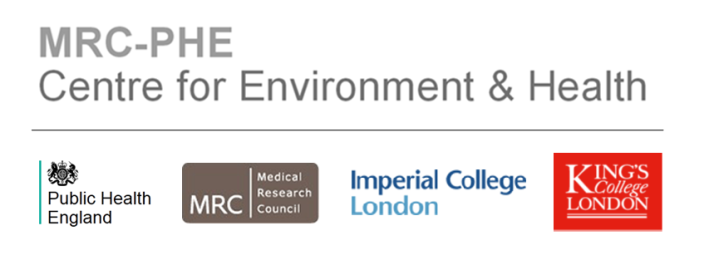 “Thank you for your attention”
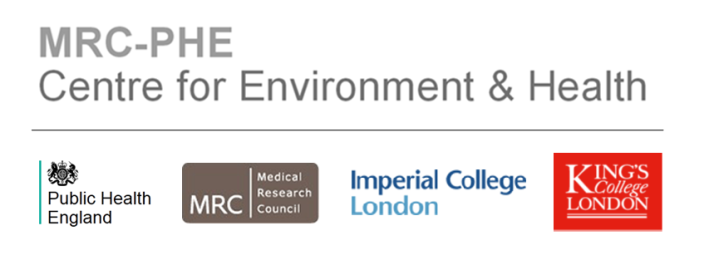 MRC-HPA Centre for Environment and Health
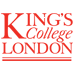 Imperial College
London
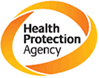 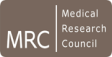 London journeys
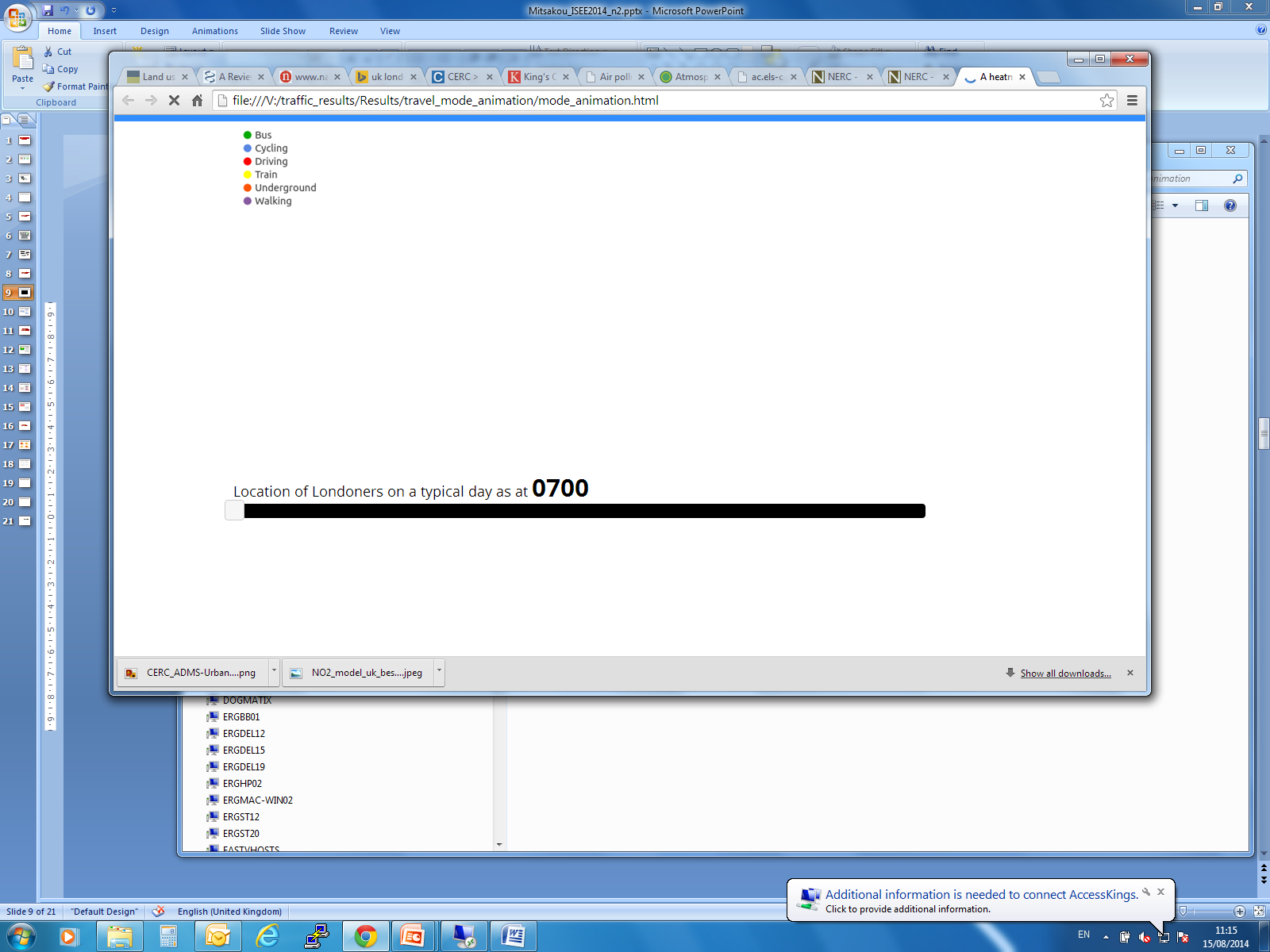 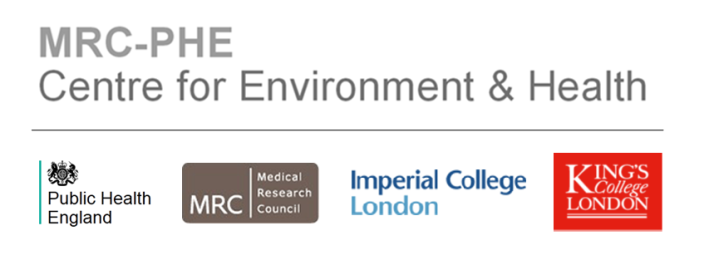